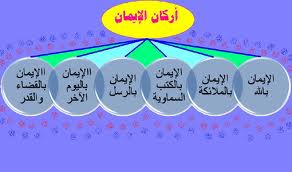 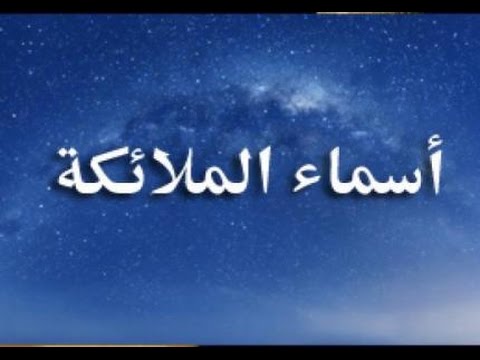 الملك جبريل عليه السلام
ملك الموت عليه السلام
رضوان عليه السلام
مالك عليه السلام
[Speaker Notes: الملك جبريل عليه السلام]
أعمال الملائكة
[Speaker Notes: أعمال الملائكة]
الملك جبريل عليه السلام:الموكل بالوحي.
ملك الموت عليه السلام:الموكل بقبض الأرواح.
رضوان عليه السلام:خازن الجنة
مالك عليه السلام : خازن النار
(صفات الملائكة)
لايأكلون ولا يشربون
لايعصون أوامر الله سبحانه وتعالى
قادرون على التشكل
خلقوا من نور
لايوصفون بالذكورة أو الأنوثة
عددهم كبير لا يعلمه الا الله تعالى